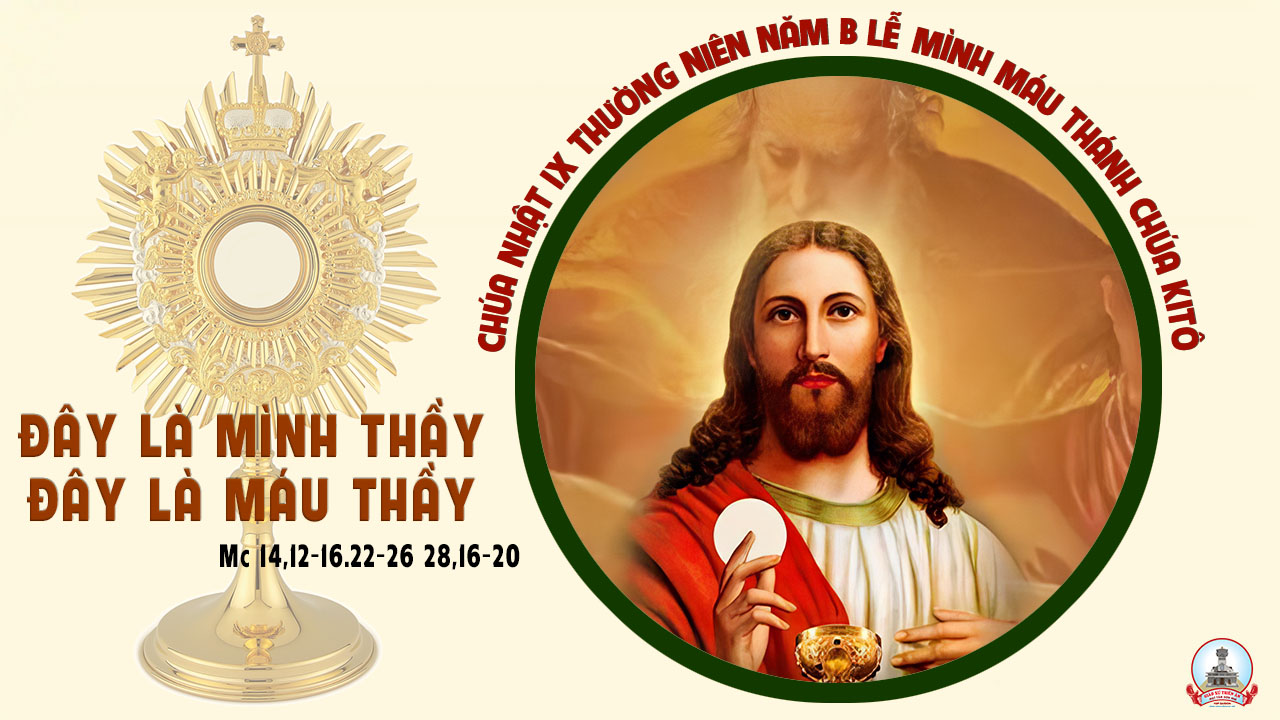 Tập Hát Cộng Đoàn
Đk: Tôi nâng chén mừng ơn cứu độ và kêu cầu danh thánh Chúa liên.
Alleluia-Alleluia: 
Chúa phán: Ta là bánh hằng sống từ trời xuống, ai ăn bánh này sẽ được sống muôn đời 				Alleluia.
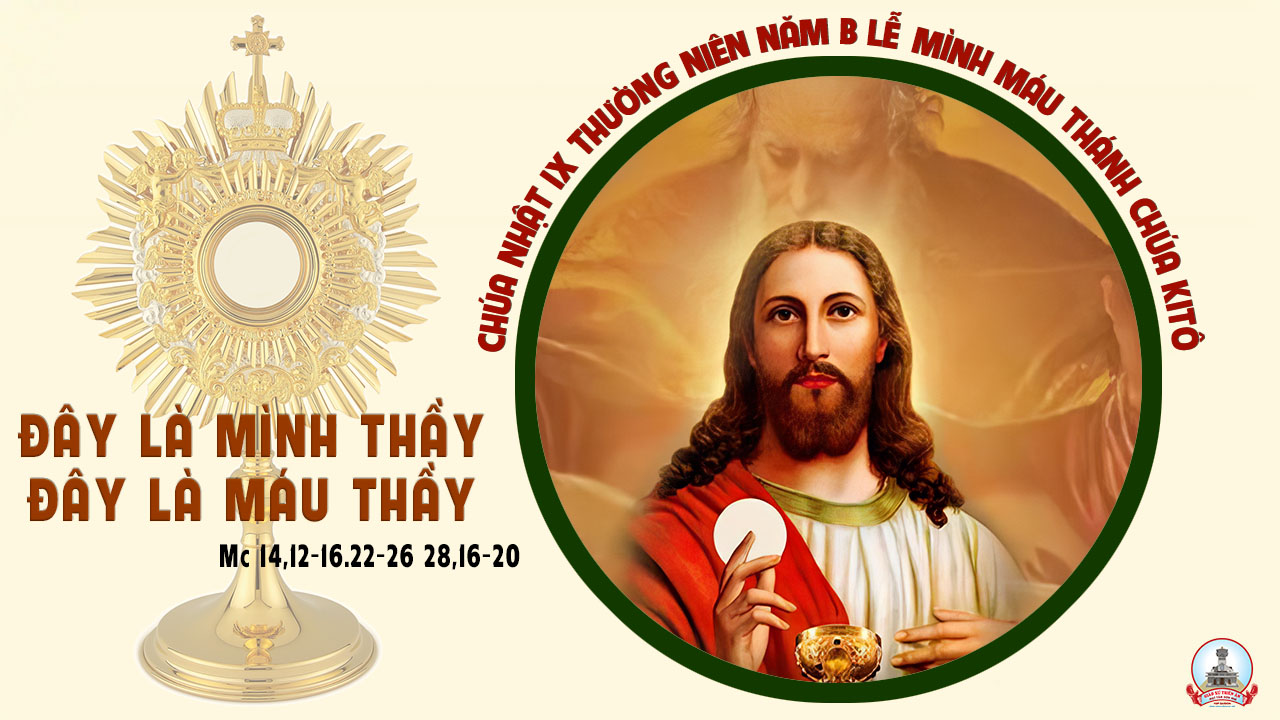 Ca Nhập Lễ
Người Ơi Mau Tới
Mi Trầm
Đk: Người ơi mau tới tôn thờ Mình Máu Thánh. Thần lương nuôi dưỡng linh hồn giữa trần gian. Người ơi mau tới lãnh nhận Mình Máu Thánh. Sức sống nuôi hồn về tới quê thanh nhàn.
Tk1: Hãy mau về đây chung tiếng ca mừng. Thế nhân tội lỗi Người luôn mãi thương. Dẫu đã về trời vẫn sống giữa đời. Ban Mình Máu Thánh nuôi hồn người khắp nơi.
Đk: Người ơi mau tới tôn thờ Mình Máu Thánh. Thần lương nuôi dưỡng linh hồn giữa trần gian. Người ơi mau tới lãnh nhận Mình Máu Thánh. Sức sống nuôi hồn về tới quê thanh nhàn.
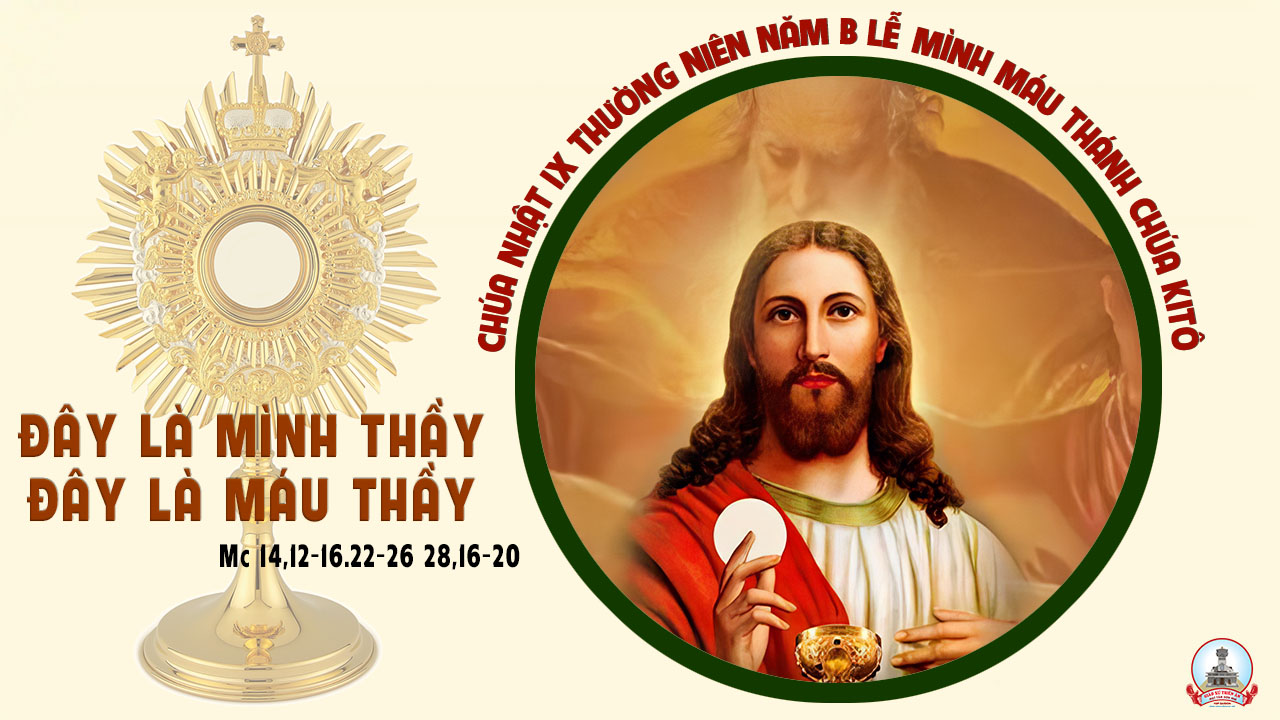 KINH VINH DANH
Chủ tế: Vinh danh Thiên Chúa trên các tầng trời.A+B: Và bình an dưới thế cho người thiện tâm.
A: Chúng con ca ngợi Chúa.
B: Chúng con chúc tụng Chúa. A: Chúng con thờ lạy Chúa. 
B: Chúng con tôn vinh Chúa.
A: Chúng con cảm tạ Chúa vì vinh quang cao cả Chúa.
B: Lạy Chúa là Thiên Chúa, là Vua trên trời, là Chúa Cha toàn năng.
A: Lạy con một Thiên Chúa,            Chúa Giêsu Kitô.
B: Lạy Chúa là Thiên Chúa, là Chiên Thiên Chúa là Con Đức Chúa Cha.
A: Chúa xóa tội trần gian, xin thương xót chúng con.
B: Chúa xóa tội trần gian, xin nhậm lời chúng con cầu khẩn.
A: Chúa ngự bên hữu Đức Chúa Cha, xin thương xót chúng con.
B: Vì lạy Chúa Giêsu Kitô, chỉ có Chúa là Đấng Thánh.
Chỉ có Chúa là Chúa, chỉ có Chúa là đấng tối cao.
A+B: Cùng Đức Chúa Thánh Thần trong vinh quang Đức Chúa Cha. 
Amen.
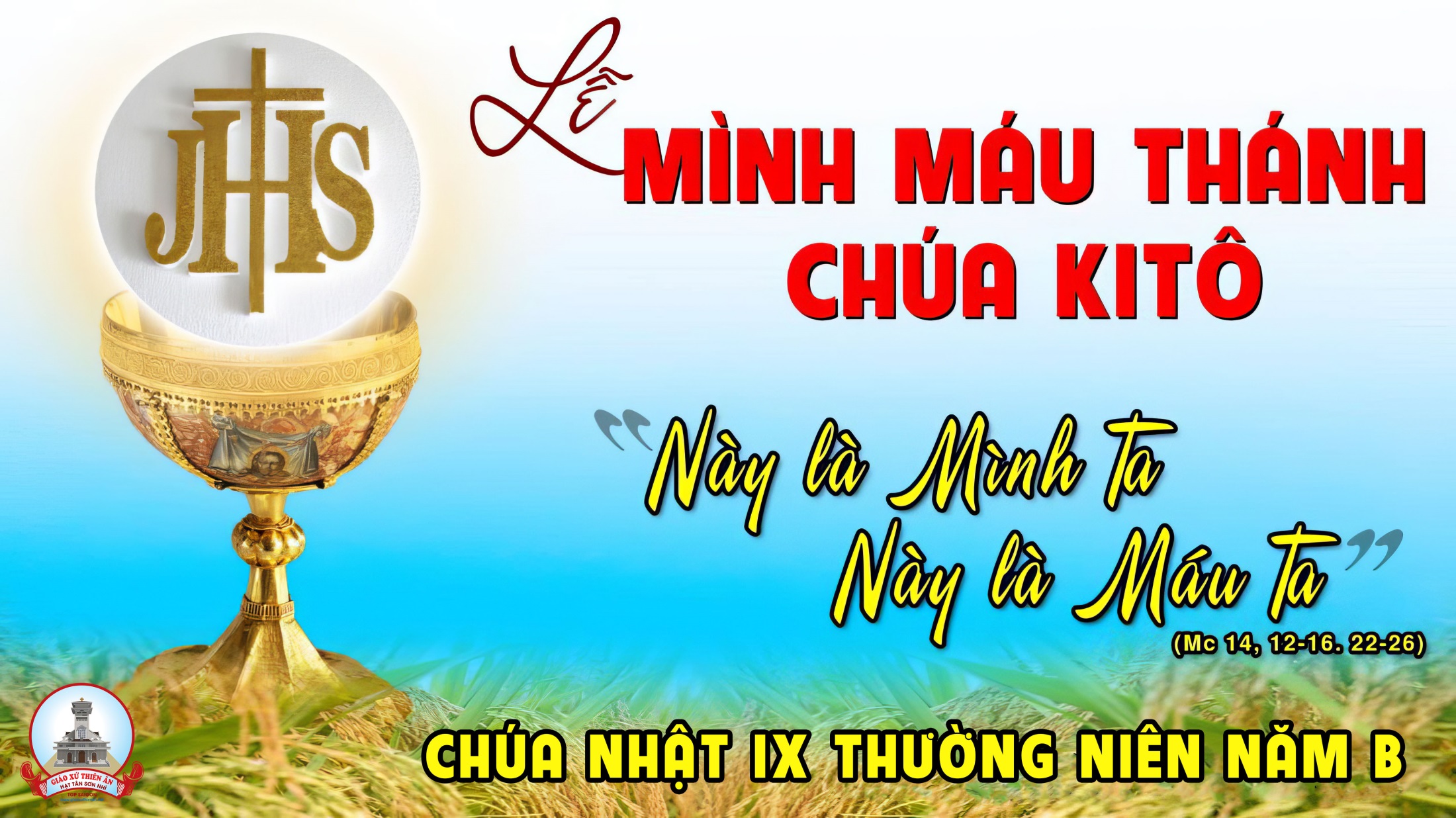 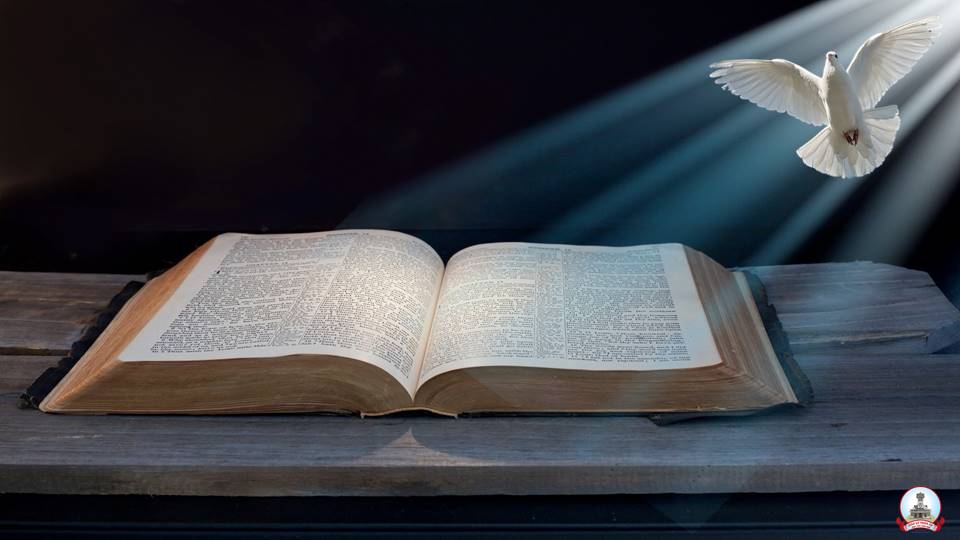 Bài đọc 1
Bài trích sách Xuất hành.
Đây là máu giao ước Đức Chúa đã lập với anh em.
Thánh Vịnh 115
Chúa Nhật IX Thường NiênNăm B
Mình và Máu Thánh Chúa Ki-tô
Lm. Kim Long
03 câu
Đk: Tôi nâng chén mừng ơn cứu độ và kêu cầu danh thánh Chúa liên.
Tk1:  Biết lấy chi dâng lên đáp đền vì hồng ân chan chứa Ngài ban. Tôi xin nâng này chén cứu độ và cầu xin danh thánh của Ngài.
Đk: Tôi nâng chén mừng ơn cứu độ và kêu cầu danh thánh Chúa liên.
Tk2: Chúa vẫn luôn tôn dương quí trọng người bầy tôi trung hiếu tử vong. Thân con đây là con nữ tỳ được Ngài thương cởi tháo xích xiềng.
Đk: Tôi nâng chén mừng ơn cứu độ và kêu cầu danh thánh Chúa liên.
Tk3: Hiến lễ đây dâng lên cảm tạ và cầu xin danh thánh Ngài liên. Con ghi tâm lời xưa khấn nguyền và thực thi ngay trước dân Ngài.
Đk: Tôi nâng chén mừng ơn cứu độ và kêu cầu danh thánh Chúa liên.
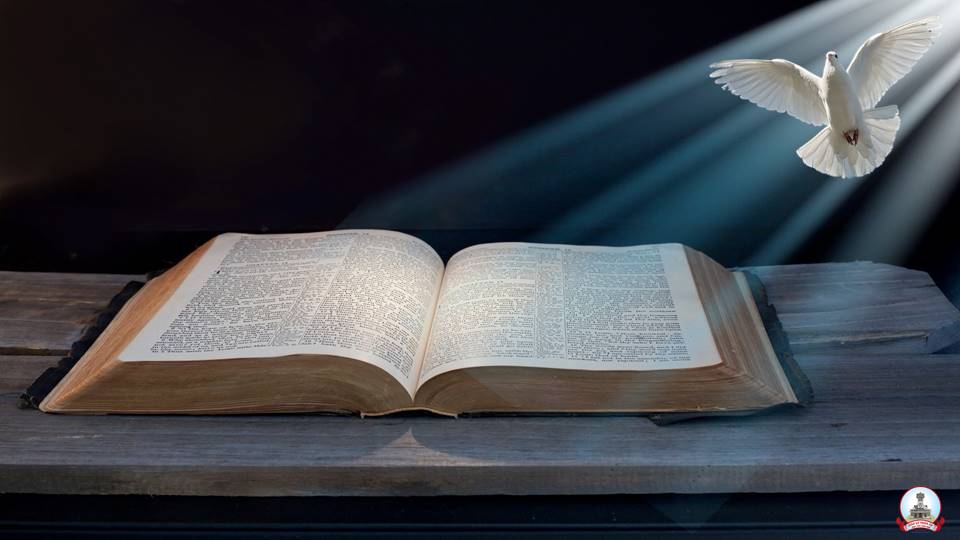 Bài đọc 2
Bài trích thư gửi tín hữu Híp-ri.
Máu của Đức Ki-tô thanh tẩy lương tâm chúng ta.
Alleluia-Alleluia: 
Chúa phán: Ta là bánh hằng sống từ trời xuống, ai ăn bánh này sẽ được sống muôn đời. 
						Alleluia.
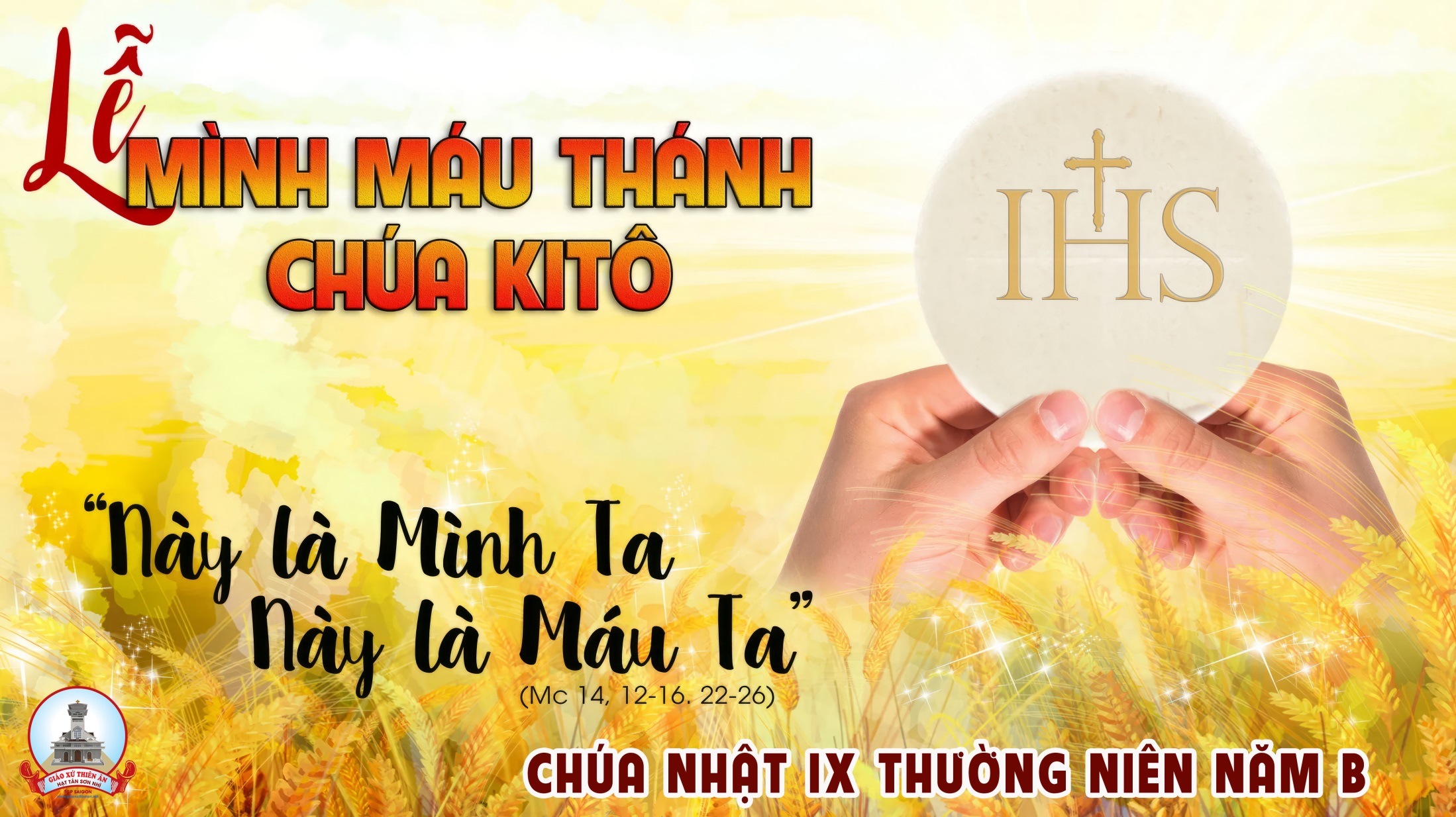 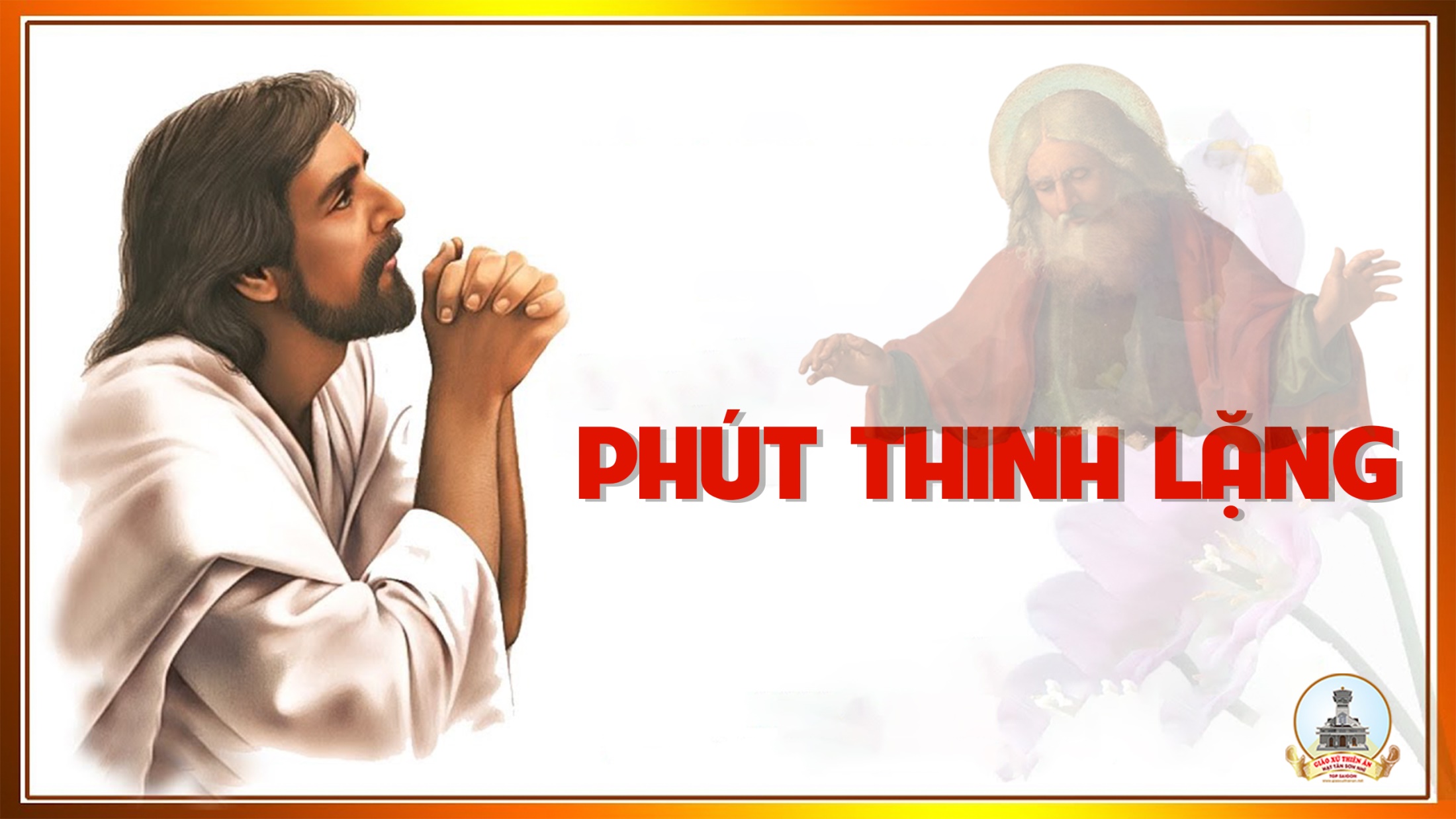 KINH TIN KÍNH
Tôi tin kính một Thiên Chúa là Cha toàn năng, Đấng tạo thành trời đất, muôn vật hữu hình và vô hình.
Tôi tin kính một Chúa Giêsu Kitô, Con Một Thiên Chúa, Sinh bởi Đức Chúa Cha từ trước muôn đời.
Người là Thiên Chúa bởi Thiên Chúa, Ánh Sáng bởi Ánh Sáng, Thiên Chúa thật bởi Thiên Chúa thật,
được sinh ra mà không phải được tạo thành, đồng bản thể với Đức Chúa Cha: nhờ Người mà muôn vật được tạo thành.
Vì loài người chúng ta và để cứu độ chúng ta, Người đã từ trời xuống thế.
Bởi phép Đức Chúa Thánh Thần, Người đã nhập thể trong lòng Trinh Nữ Maria, và đã làm người.
Người chịu đóng đinh vào thập giá vì chúng ta, thời quan Phongxiô Philatô; Người chịu khổ hình và mai táng, ngày thứ ba Người sống lại như lời Thánh Kinh.
Người lên trời, ngự bên hữu Đức Chúa Cha, và Người sẽ lại đến trong vinh quang để phán xét kẻ sống và kẻ chết, Nước Người sẽ không bao giờ cùng.
Tôi tin kính Đức Chúa Thánh Thần là Thiên Chúa và là Đấng ban sự sống, Người bởi Đức Chúa Cha và Đức Chúa Con mà ra,
Người được phụng thờ và tôn vinh cùng với Đức Chúa Cha và Đức Chúa Con: Người đã dùng các tiên tri mà phán dạy.
Tôi tin Hội Thánh duy nhất thánh thiện công giáo và tông truyền.
Tôi tuyên xưng có một Phép Rửa để tha tội. Tôi trông đợi kẻ chết sống lại và sự sống đời sau. Amen.
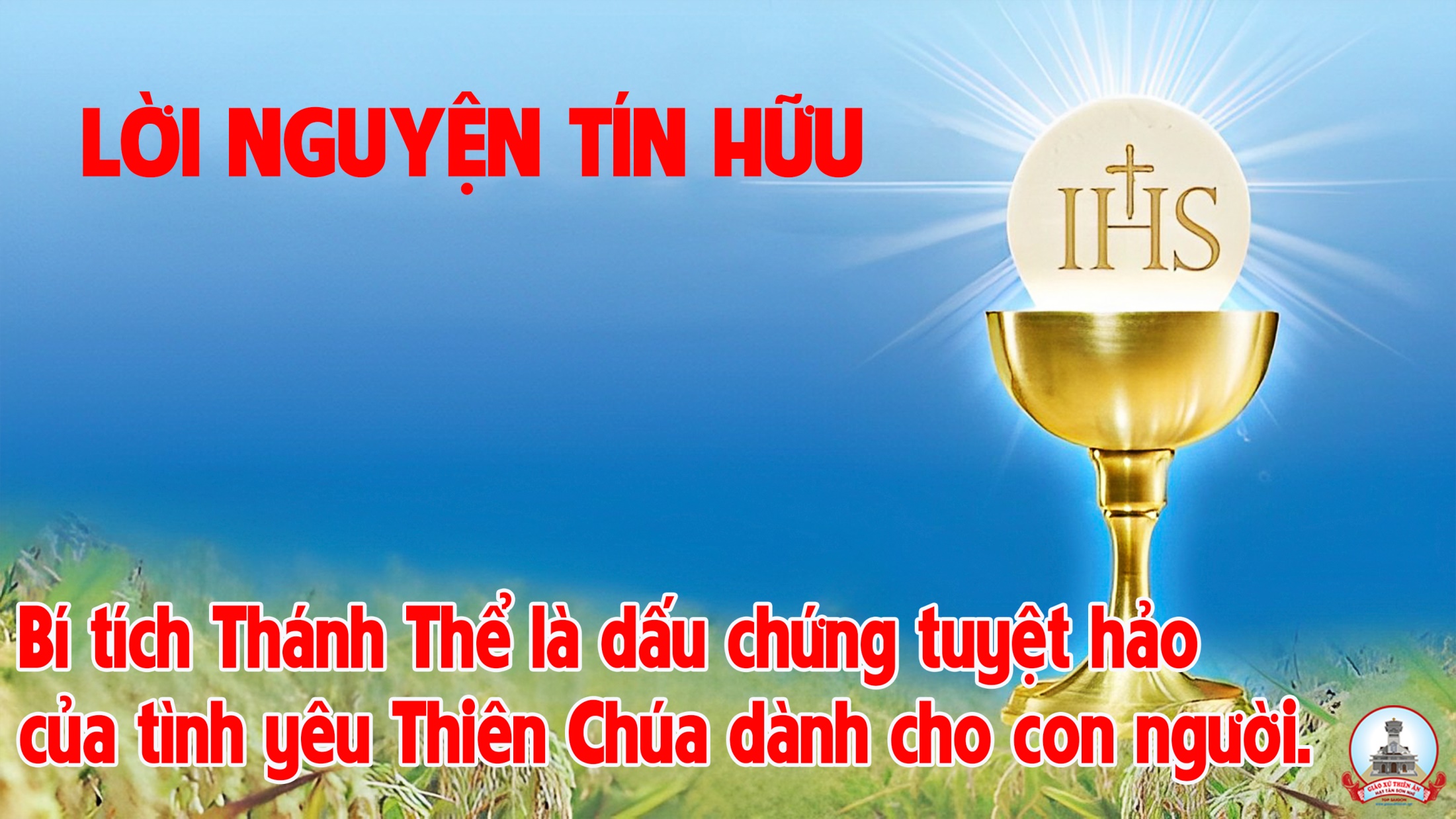 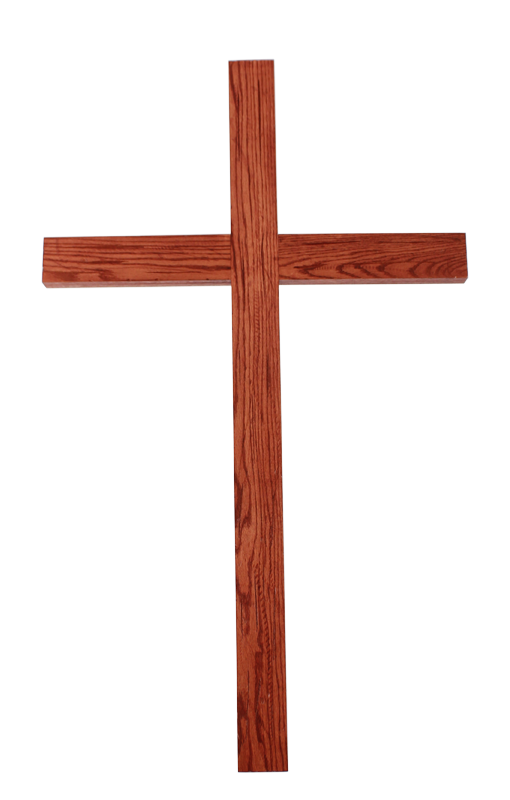 Ca Dâng LễĐÂY BÁNH MIẾNLm. Kim Long
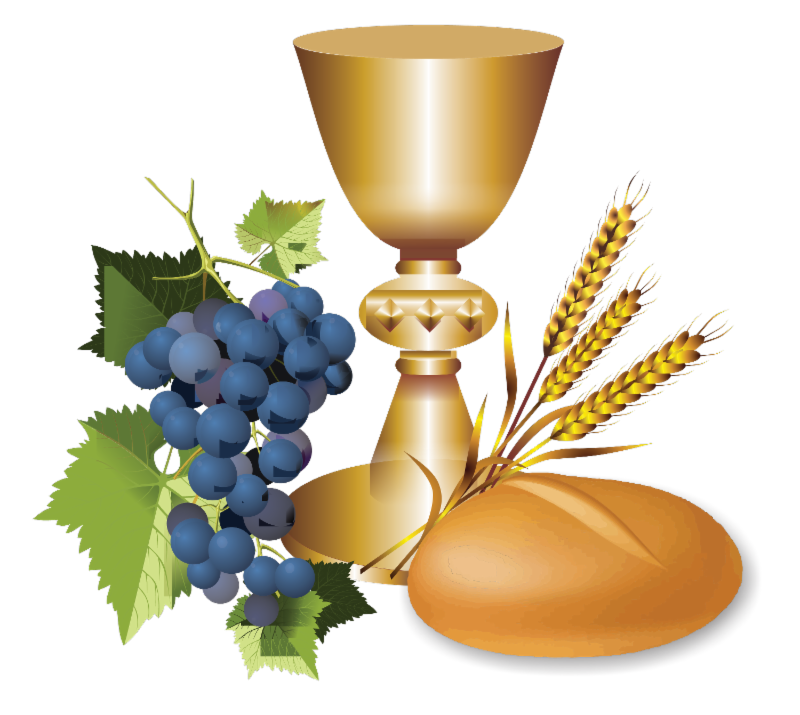 Đk: Đây bánh miến đây rượu nho khiết tinh. Lòng chân thành cùng dâng Chúa hiển vinh. Như khói trắng như trầm hương ngát thơm. Cầu Chúa thương nhận của lễ hy sinh.
Tk1: Chúng con cùng dâng tiến lên ngai thiêng. Trong chén vàng cuộc sống bao tình yêu. Cầu mong Chúa thương hiệp nhất chúng con. Trong tình Chúa mến thương muôn đời
Đk: Đây bánh miến đây rượu nho khiết tinh. Lòng chân thành cùng dâng Chúa hiển vinh. Như khói trắng như trầm hương ngát thơm. Cầu Chúa thương nhận của lễ hy sinh.
Tk2: Hướng tâm hồn lên Chúa trong tin yêu. Dâng trót đời khổ giá nơi trần gian. Cầu xin Chúa thương phù giúp chúng con. Tiến về tới ánh quang thiên đường.
Đk: Đây bánh miến đây rượu nho khiết tinh. Lòng chân thành cùng dâng Chúa hiển vinh. Như khói trắng như trầm hương ngát thơm. Cầu Chúa thương nhận của lễ hy sinh.
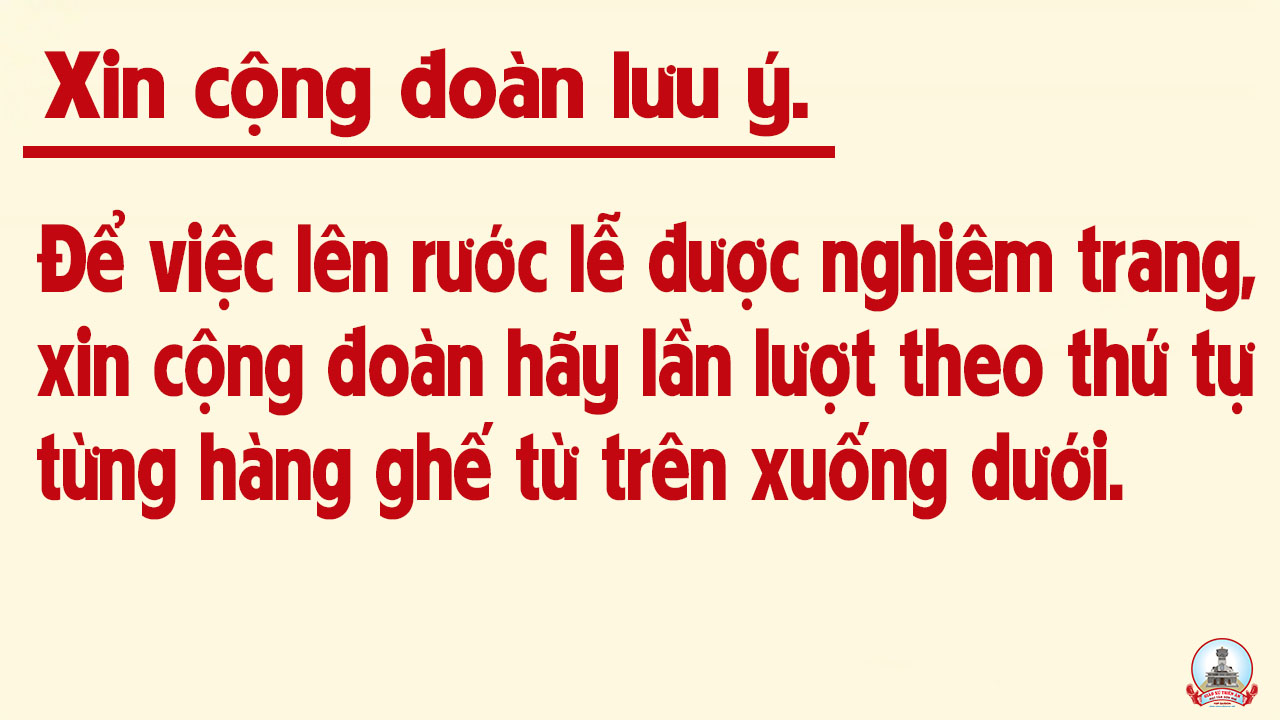 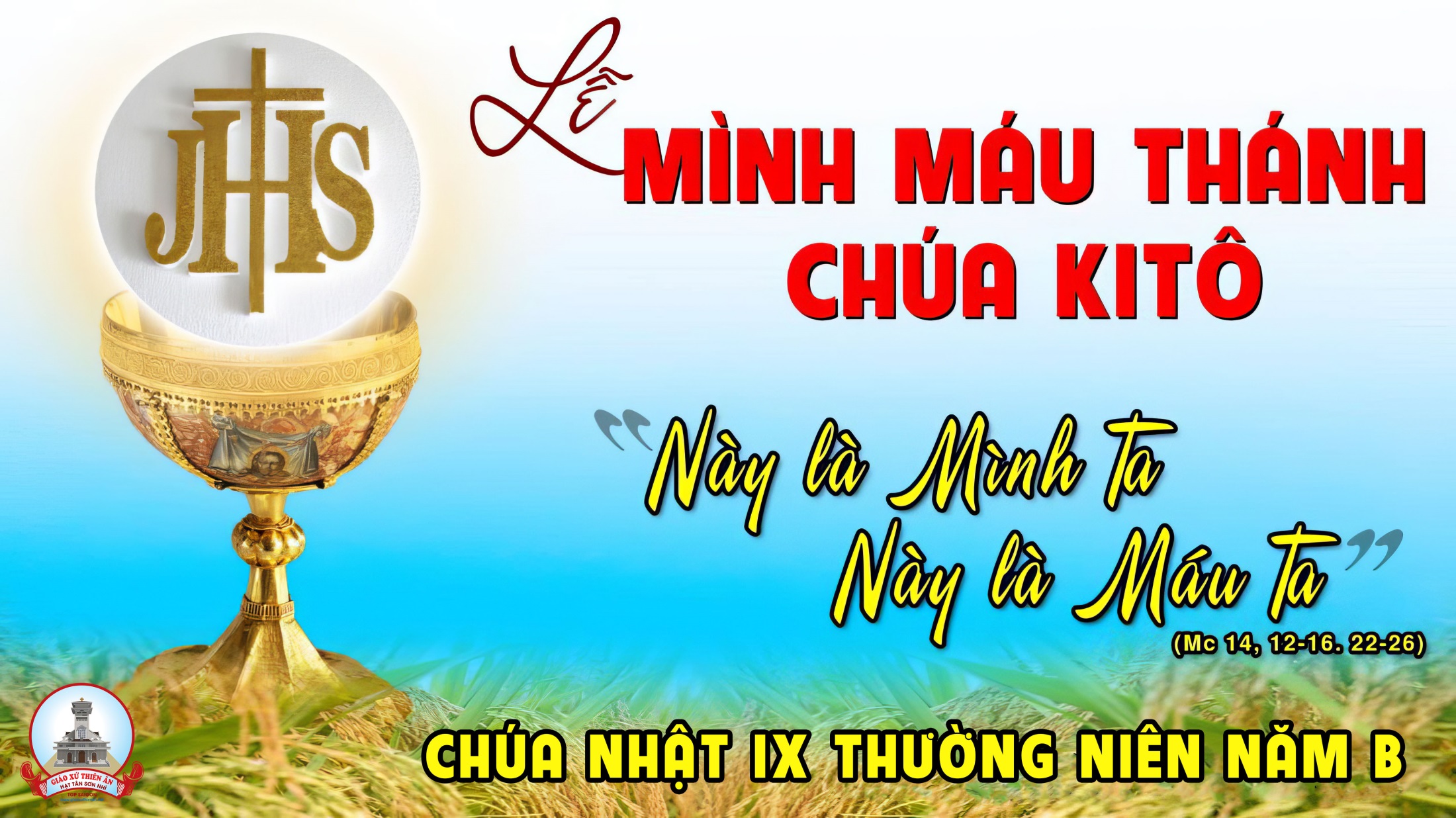 Ca Nguyện Hiệp Lễ
KHÁT KHAO
Lm. Thái Nguyên
Tk1: Thiên Chúa là tình yêu mà tình yêu là cơn khát khôn vơi. Vì yêu Chúa đã giáng thế, và vì yêu nên hiến tế thân mình. Từ trên thánh giá máu Chúa càng dổ ra tim Chúa càng khao khát, khát khao yêu từng con người, khát khao trong từng con tim.
Đk: Lòng con khao khát Chúa, Chúa ơi, không có gì, không có gì trên thế gian này có thể làm no thỏa lòng con. Lòng con khao khát Chúa, Chúa ơi, khao khát này, khao khát này day dứt đêm ngày, chỉ có Chúa mới mong lấp đầy.
Tk2: Thiên Chúa là tình yêu mà tình yêu là khao khát hy sinh. Tình yêu không hề toan tính, Ngài đền thay cho nhân thế tội tình. Từ trên thánh giá cơn đau càng da diết tim Chúa càng tha thiết, cháy lên như ngọn lửa hồng, khát khao thắm nồng nhân gian.
Đk: Lòng con khao khát Chúa, Chúa ơi, không có gì, không có gì trên thế gian này có thể làm no thỏa lòng con. Lòng con khao khát Chúa, Chúa ơi, khao khát này, khao khát này day dứt đêm ngày, chỉ có Chúa mới mong lấp đầy.
Tk3: Thiên Chúa là tình yêu mà tình yêu là khao khát trao ban. Ngài ban lương thực nuôi dưỡng là ẩn thân trong tấm bánh nhiệm mầu. Lòng con nung nấu trước mối tình cao sâu không thể nào suy thấu, khiến con vẫn thao thức hoài vẫn khao khát Ngài khôn nguôi.
Đk: Lòng con khao khát Chúa, Chúa ơi, không có gì, không có gì trên thế gian này có thể làm no thỏa lòng con. Lòng con khao khát Chúa, Chúa ơi, khao khát này, khao khát này day dứt đêm ngày, chỉ có Chúa mới mong lấp đầy.
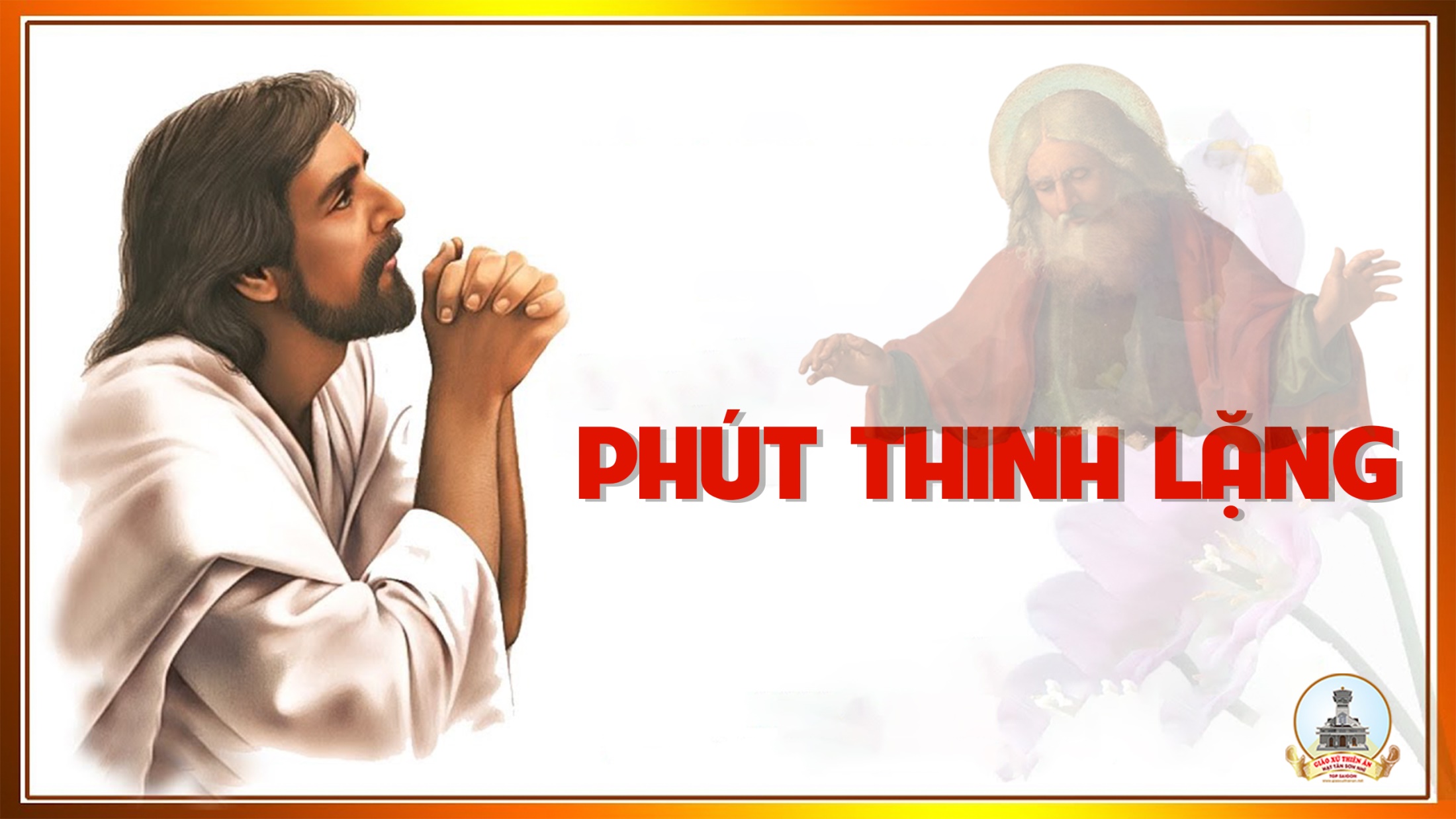 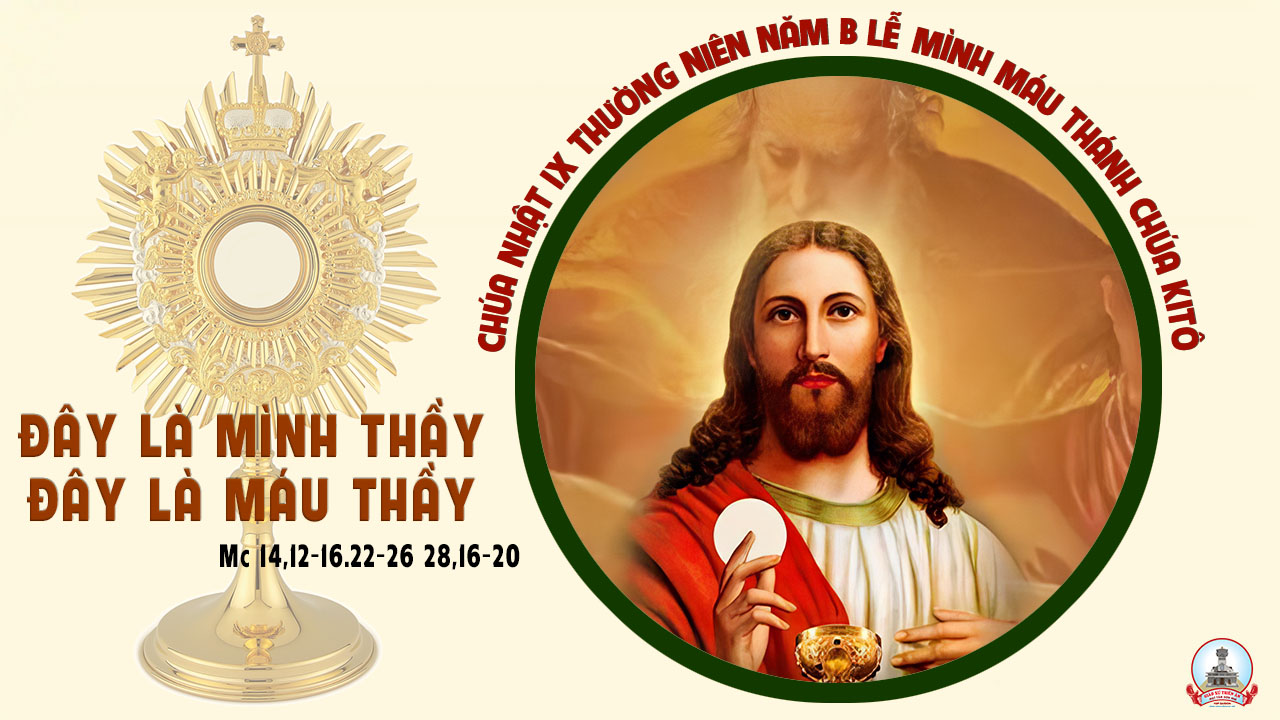 Ca Kết Lễ
Trong An Bình
Lm Nguyễn Duy
Đk: Ra về trong hy vọng và mừng vui. Ra về trong an bình của Thiên Chúa. Xin tri ân Ngài, xin tri ân Ngài, đến muôn đời tình thương Chúa như đất trời.
Tk2: Vì từ đây Mình Máu Chúa nuôi dưỡng con. Đường trần gian những ưu phiền sẽ không còn.
Đk: Ra về trong hy vọng và mừng vui. Ra về trong an bình của Thiên Chúa. Xin tri ân Ngài, xin tri ân Ngài, đến muôn đời tình thương Chúa như đất trời.
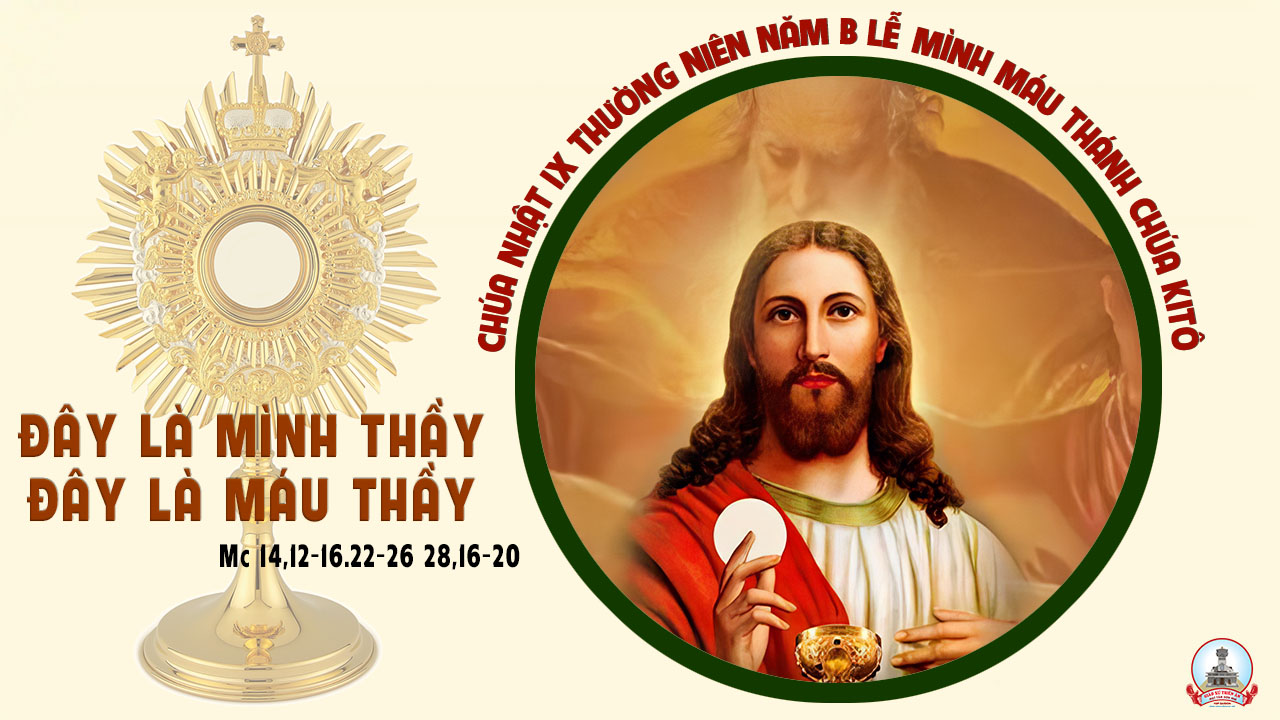